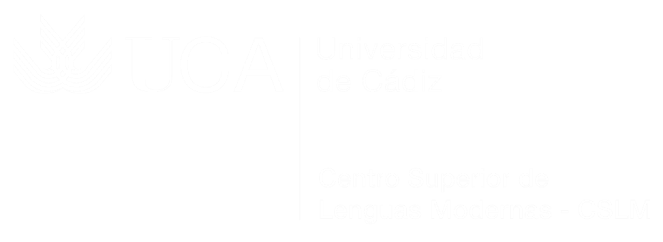 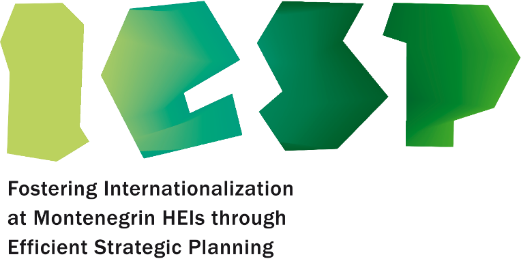 THE IMPORTANCE OF MODERN LANGUAGES IN THE INTERNATIONALISATION
The Center of Modern Languages in UCA
It is a unit of the University of Cadiz, responsible for language training and language certification, which offers its services to both the university community and its social environment.
CSLM
Our main lines of action:
Teaching Spanish as a Foreign Language (ELE).
International programmes and custom-made courses.
Foreign language courses and Spanish Sign Language (LSE).
Practical training courses for teachers of Spanish. Master’s Degree.
Language certification.
Translation service.
SPANISH AS A FOREIGN LANGUAGE
GENERAL SPANISH COURSES
Adapted to the CEFRL

90 or 180 total teaching hours

Created to be combined with other university subjects

Popular with the Erasmus students

ECTS credits recognised

Reduced fees applied
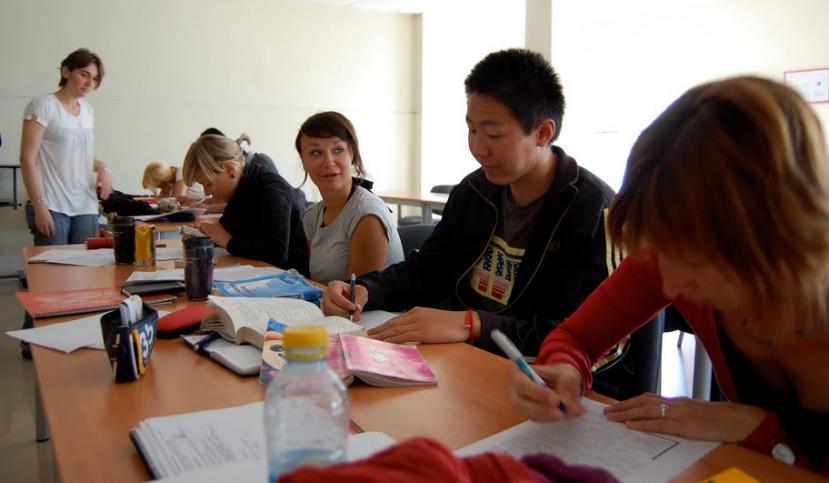 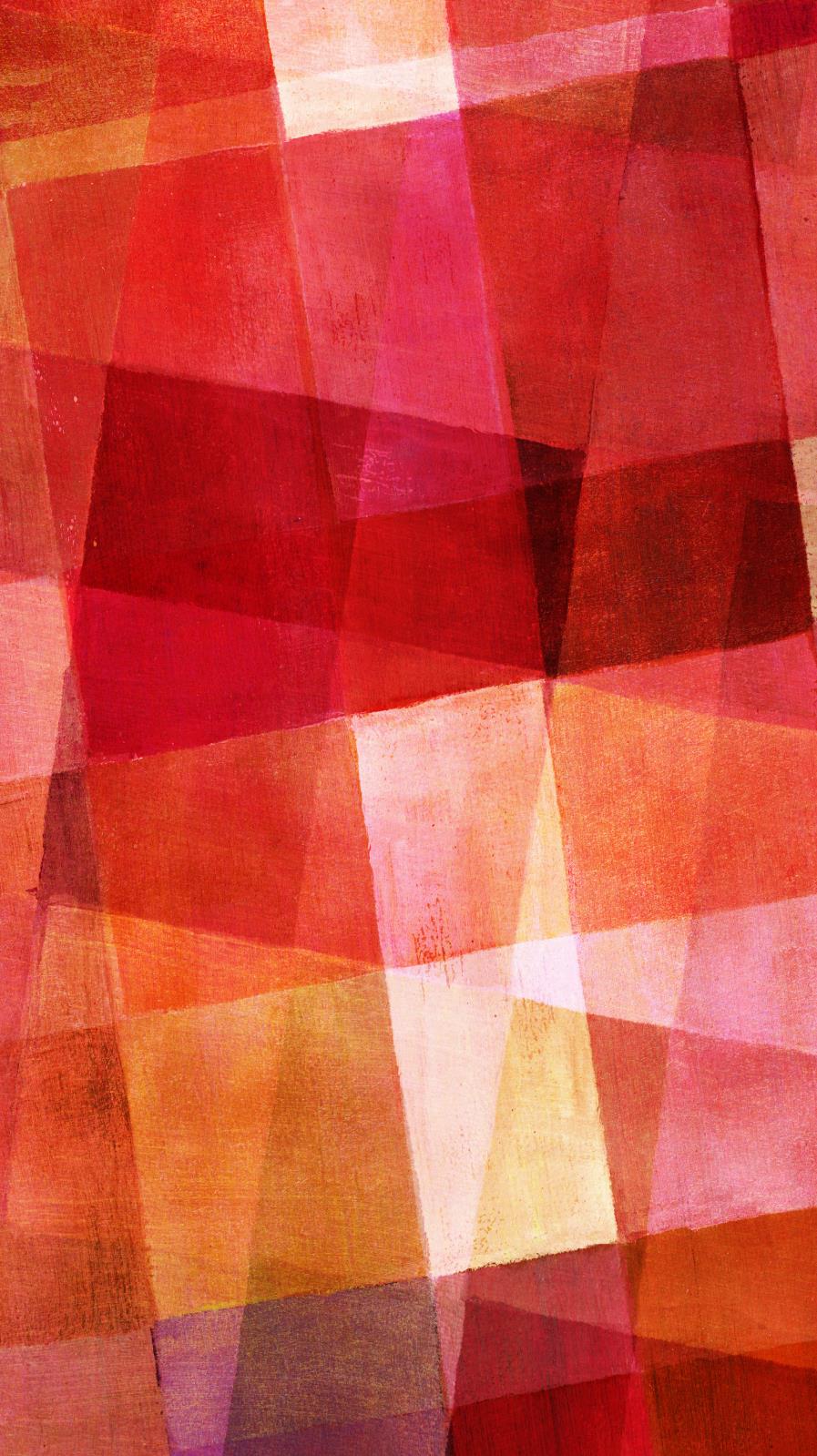 International programmes
Tailor-made academic programme

Wide catalogue of subjects

Extra curricular programme

Immersion with Spanish families

Volunteering service

Intership, partnership

Exchanges with Spanish students

ECTS credits recognised
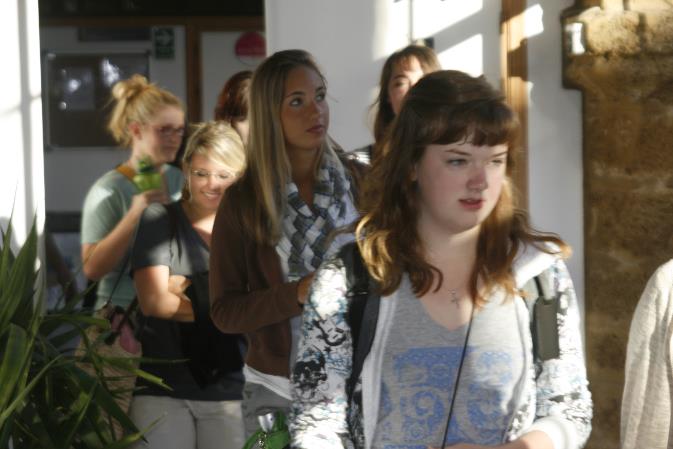 International Summer Programmes
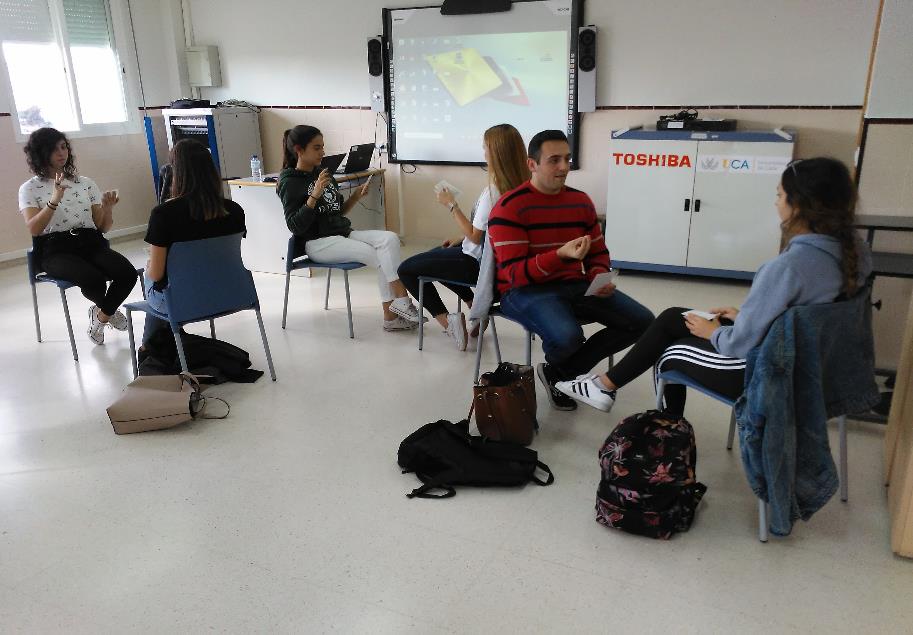 FOREING LANGUAGES
English
French
German
Italian
Moroccan arabic
Portuguese
Russian. In collaboration with Pushkin Institute.
Spanish Sign Language
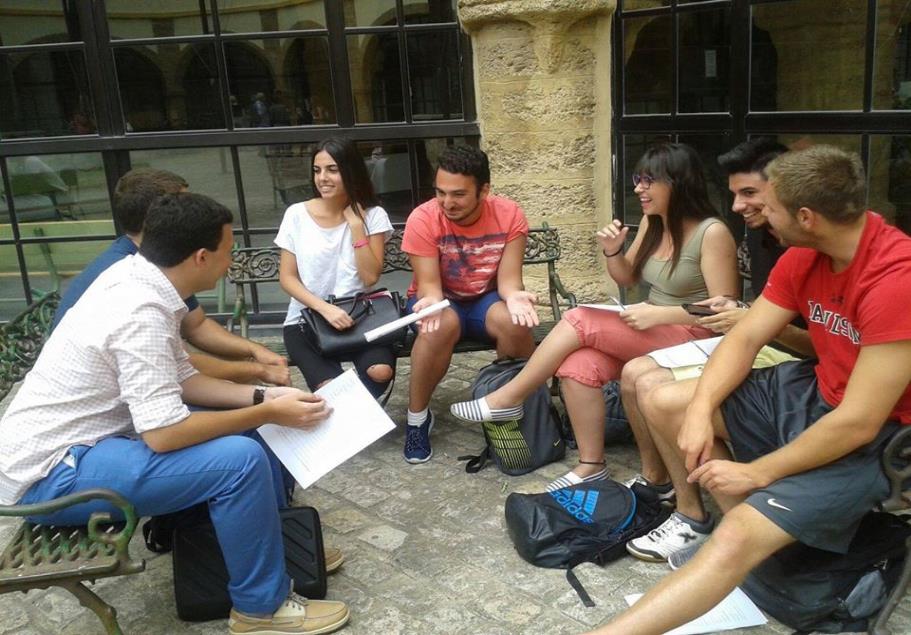 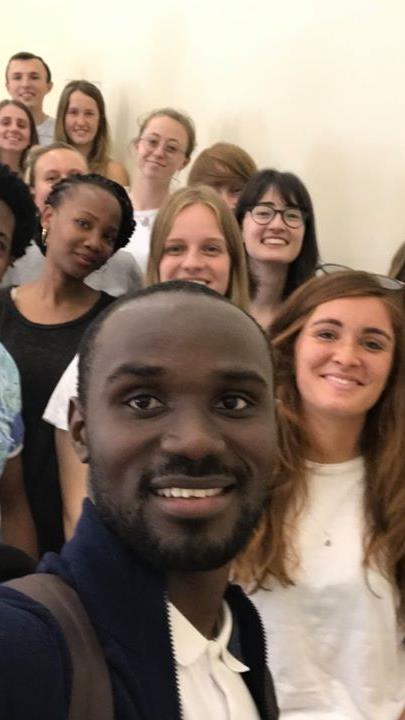 Practical training courses for teachers of Spanish
The methodology of language teaching is one of the disciplines of applied linguistics that is advancing faster, and knowing its latest developments is essential to become a specialist in the teaching of Spanish as a foreign language.

The CSLM offers practical courses several times along the year and a Master’s Degree in Professional Teaching of Spanish as a Foreign Language.
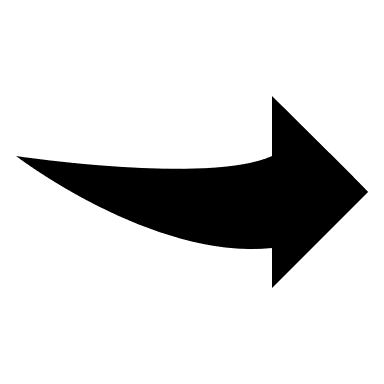 official lANGUAGE certification:

ACLES certification tests

APTIS language tests

DELF/DALF accreditation tests

Instituto Cervantes exams (DELE, SIELE & CCSE)
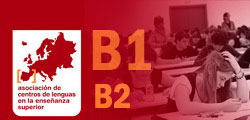 TRANSLATION SERVICE
Created in 2007 in response to the growing internal demand of the different Departments, Units and Faculties of the University for a high quality and professional language service. 

It contributes to the internationalization of the University of Cadiz. 

With the support of a human team of highly qualified and experienced translators in various fields of specialization.
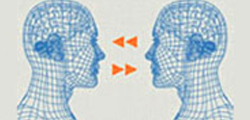 What makes the difference?
A team of professionals committed to satisfying all the needs and interests of the students.


A work in the classroom based on the communicative methodology and focused on helping students succeed in developing all language skill areas.


A wide range of subjects offered and an official certification from UCA so that students can transfer their ECTS credits.


An academic programme tailored to fully meet the needs of visiting institutions.


A listening to the students and their coordinators.


A team of professional and specialised native language teachers.
the lANGUAGE centre in figures (2019):

	ENROLMENTS:					INTERNATIONAL PROGRAMMES:
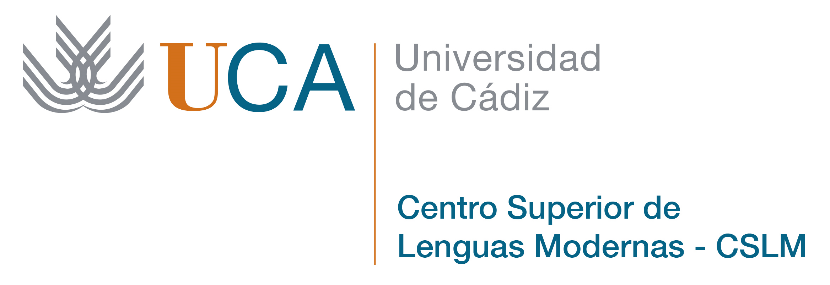 Thank you for your attention.


Annabel García
lenguas.modernas@uca.es


This project has been funded with support from the European Commission. This document reflects the views only of the authors, and the Commission cannot be held responsible for any use that may be made of the information contained therein.